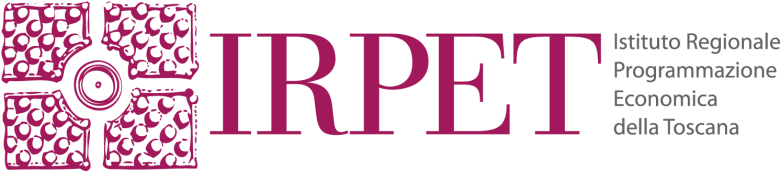 LA COSTRUZIONE DI SCENARI DEMOGRAFICI DI LUNGO PERIODO PER LE AREE INTERNESabrina Iommi,  Maria Luisa Maitino,                          Donatella Marinari, Stefano Rosignoli
XL Conferenza scientifica annuale AISRe
Oltre la crisi: Rinnovamento, Ricostruzione e Sviluppo dei territori

L’Aquila, 16-18 Settembre 2019
Perché gli scenari demografici?
Obiettivo ultimo della SNAI è di invertire e migliorare le tendenze demografiche in atto nei territori periferici, a) potenziando l’offerta locale di alcuni servizi essenziali e b) sostenendo nuovi percorsi di sviluppo, basati sulla valorizzazione di risorse e competenze ad oggi sotto-utilizzate.

La dinamica demografica migliora se: 
  aumenta la capacità di “trattenere” la popolazione in età attiva e riproduttiva;
  aumenta la capacità di attrarre nuova popolazione;
  aumenta la capacità di favorire le scelte di natalità.

Poiché la componente naturale della dinamica demografica (differenza tra nascite e morti), è ormai costantemente negativa da decenni, è evidente che la popolazione può crescere solo grazie a saldi migratori positivi.

LA COSTRUZIONE DI SCENARI AIUTA A “QUANTIFICARE” TALI SALDI
Fattori di spinta e di attrazione
DISTANZA
F. SPINTA / ATTRAZIONE
IMPATTI + e -
Differenziali nei tassi di occupazione, ma anche politica migratoria, barriere linguistiche, catene migratorie, politiche d’integrazione
Impoverimento luoghi origine, ma anche “rimesse”, conflittualità nei luoghi di arrivo, ma anche nuove risorse
Di lungo raggio
Migrazioni 
e 
Mobilità residenziale
Differenziali nei valori immobiliari, tipologie abitative, qualità ambientale e sociale, infrastrutture e trasporti
Incremento del pendolarismo con impatti ambientali e sociali, ma anche diffusione sviluppo
Di breve raggio
Il contesto nazionale
Il contesto regionale
TOSCANA. SALDO CON ESTERO
TOSCANA. SALDO CON ALTRE REGIONI
L’evoluzione delle aree interne in Toscana
TOSCANA. SALDI MIGRATORI % TRA COMUNI TOSCANI PER TIPO DI AREA. TOTALE PERIODO 2008-2016
Gli scenari nazionali 1
ITALIA. PROIEZIONE DELL’EVOLUZIONE DELLA POPOLAZIONE RESIDENTE PER TIPO DI TERRITORIO
METODO DI STIMA: MATRICI DI TRANSIZIONE
Ricostruzione di serie storiche di lungo periodo sull’andamento della popolazione residente a scala comunale a cadenza censuaria dal 1951 al 2011. La ricostruzione della dinamica passata consente di proiettare al futuro, fino al 2051, l’andamento demografico a scala locale, vincolandolo al totale regionale stimato da Istat e applicando dei coefficienti di probabilità di passare da una categoria all’altra.
ITALIA. VAR % POPOLAZIONE PER TIPO DI AREA E PARTIZIONE TERRITORIALE. 2011- 2051
Gli scenari nazionali 2
ITALIA. MATRICE DI CORRELAZIONE TRA DINAMICA DEMOGRAFICA 2011-2051 E CARATTERISTICHE DELLE AREE
Zona altimetrica ISTAT 1=Pianura; 2=Collina litoranea; 3=Collina interna; 4=Montagna litoranea; 5=Montagna interna.
Macroregione 1= Nord-Ovest; 2= Nord-Est; 3= Centro; 4= Sud; 5 = Isole
Grado aree interne 1= Polo; 2= Polo interc.; 3= Cintura; 4= Area interna intermedia; 5= Area interna periferica; 6= Area interna Ultra-perIferica
Gli scenari regionali
TOSCANA. DINAMICA DEMOGRAFICA 2017-2051 PER TIPO DI AREA. TOTALE  E STRANIERI
METODO DI STIMA: parametri fissi 
Si tengono costanti i tassi di natalità e di immigrazione osservati al 2017 (rispettivamente 1,3% per la natalità e 0,33% per l’immigrazione dei maschi e 0,31% per quella delle femmine), si usano le aspettative di vita alla nascita stimate da Istat al 2050 (88,8 anni per le femmine e 84,8 per i maschi) e si proiettano al futuro i saldi demografici.
Toscana. Scenari a confronto e conclusioni
Quali politiche?
In un contesto nazionale e regionale caratterizzato da un forte invecchiamento della popolazione, l’unico modo per frenare la decrescita è quello di attrarre nuovi residenti dall’estero, in proposito , però, servono politiche migratorie attrattive e politiche di integrazione, di scala sovra-locale.
A livello locale, le politiche possono invece intervenire per influenzare la distribuzione territoriale dei nuovi residenti, agendo su fattori quali accessibilità alla casa, dotazione di servizi, sostegno allo sviluppo di nuove attività (in coordinamento, tuttavia, con politiche sovra-locali).
Esempi di policy di livello locale
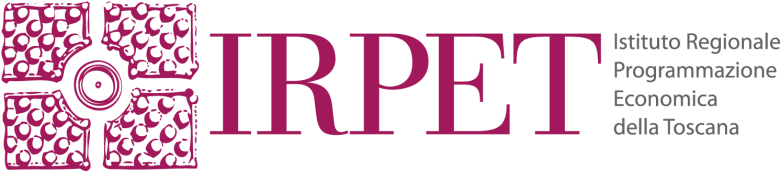 LA COSTRUZIONE DI SCENARI DEMOGRAFICI DI LUNGO PERIODO PER LE AREE INTERNESabrina Iommi,  Maria Luisa Maitino,                         Donatella Marinari, Stefano Rosignoli
XL Conferenza scientifica annuale AISRe
Oltre la crisi: Rinnovamento, Ricostruzione e Sviluppo dei territori

L’Aquila, 16-18 Settembre 2019